SÁMMEDZI PRIATEĽMI 1
Pavel Hanes
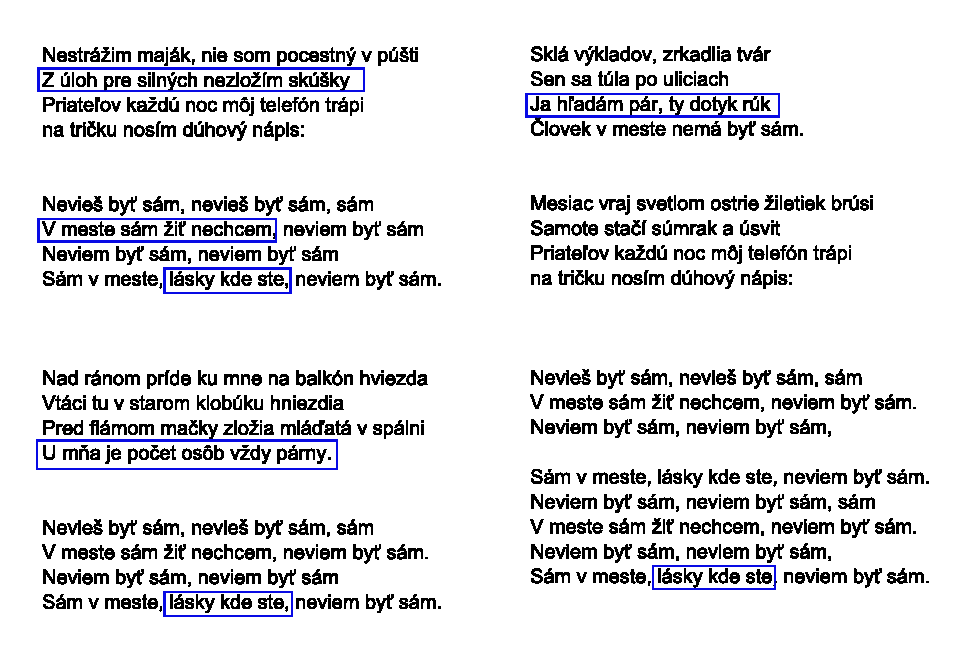 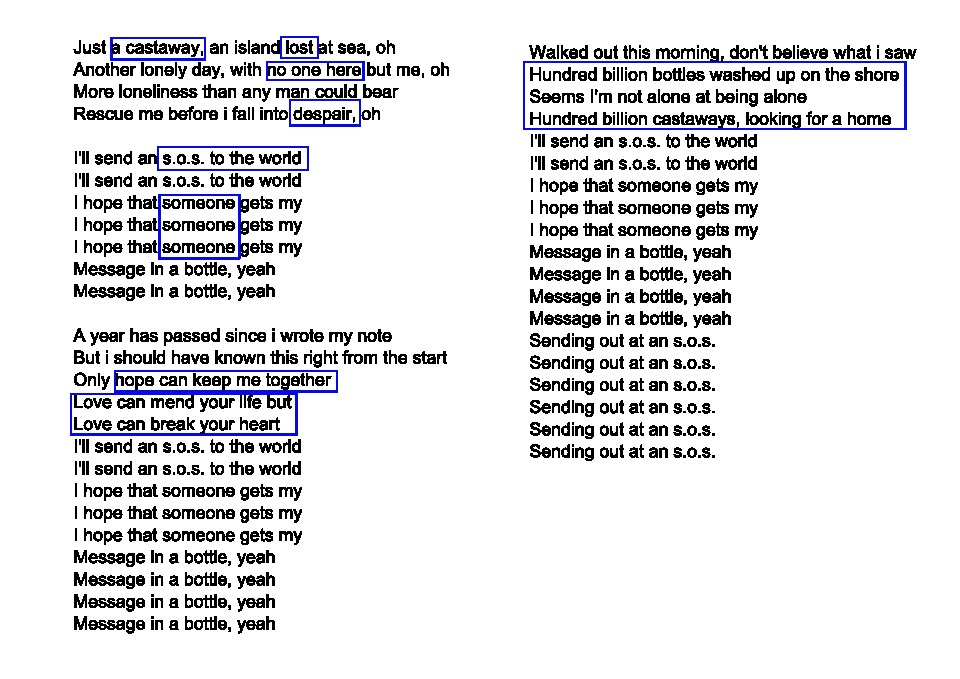 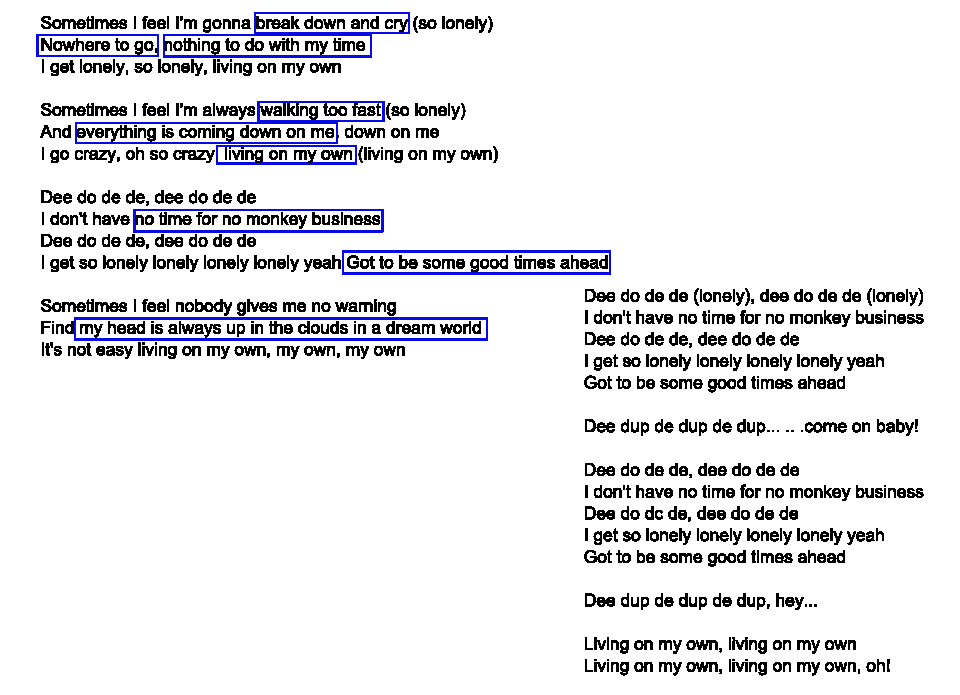 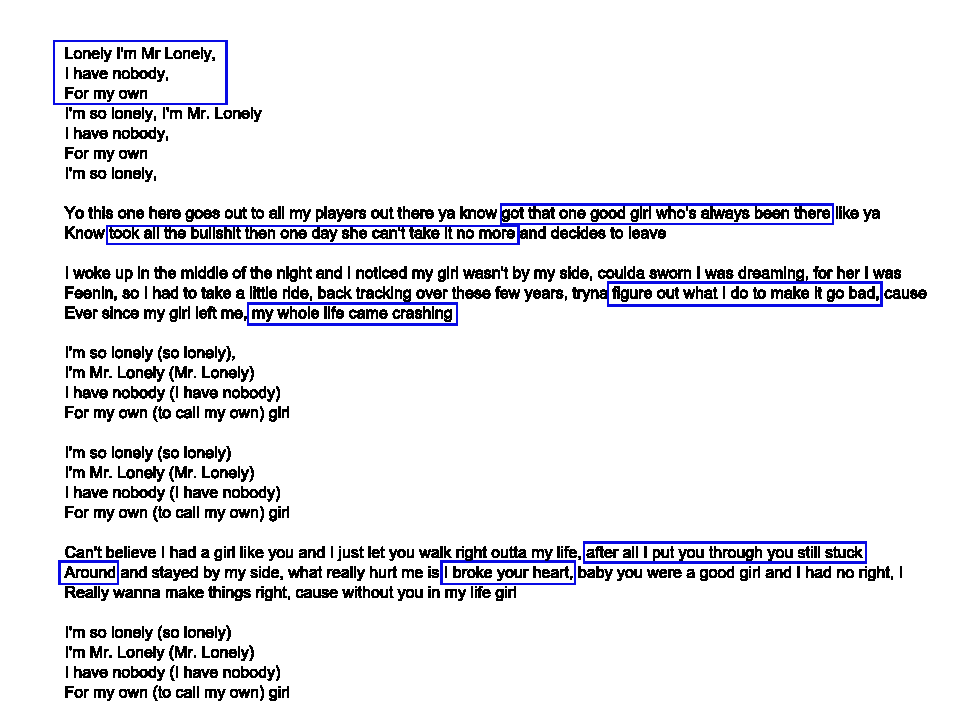 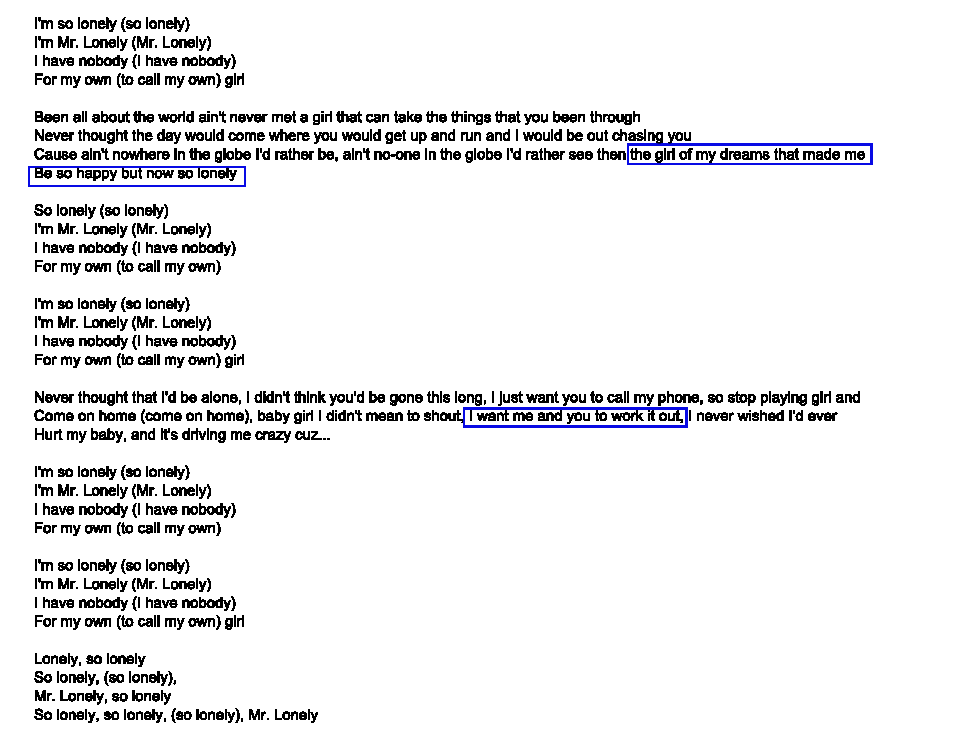 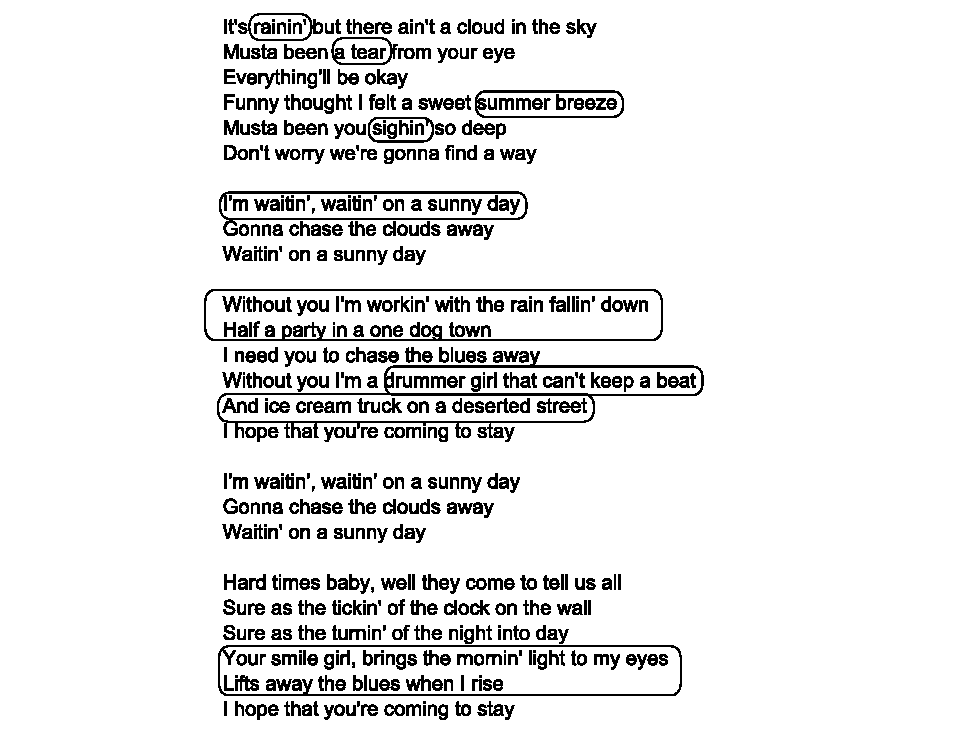 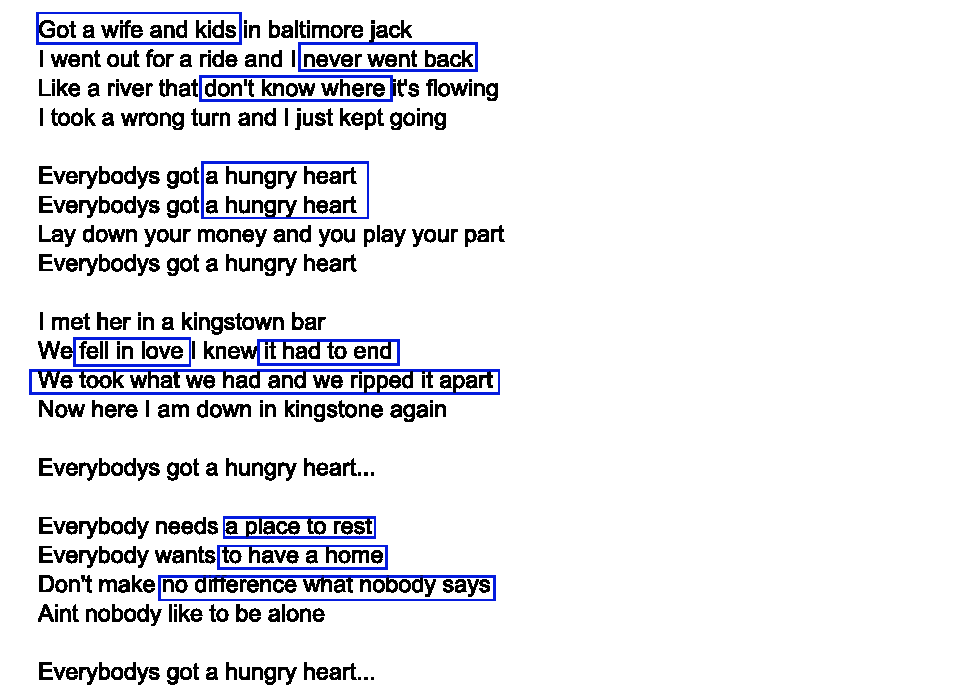